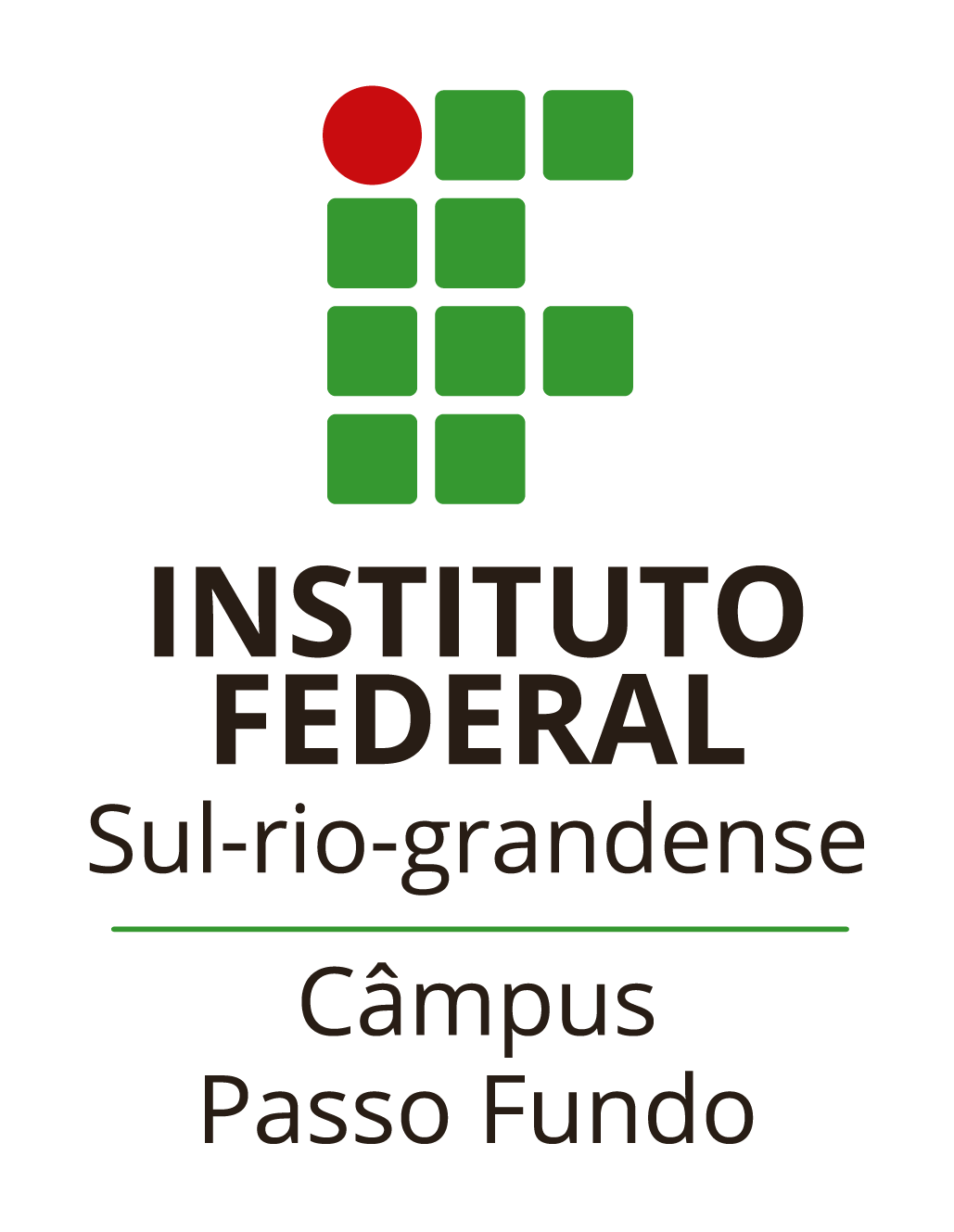 Título Projeto
Alunos:
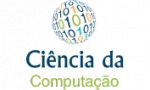 Introdução
2/11
Justificativa Fundamentação Teórica
3/11
Objetivos
4/11
Etapas - Metodologia
5/11
Requisitos
6/11
Protótipo
7/11
Impactos e Resultados Esperados
8/11
Cronograma de Atividades
9/11
Considerações Finais
10/11
[Speaker Notes: Da para diminuir aqui]
Referências Bibliográfica
11/11
[Speaker Notes: Da para diminuir aqui]